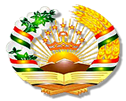 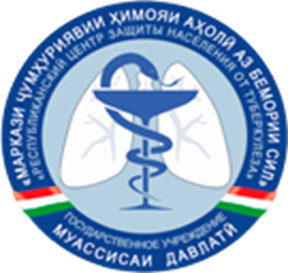 «Барномаи миллии ҳимояи аҳоли аз бемории сил дар Ҷумхурии Тоҷикистон барои солхои 2021-2025»
Вазорати тандурусти ва ҳифзи иҷтимоии ахолии Ҷумхурии Тоҷикистон
Муассисаи давлатии «Маркази ҷумхуриявии ҳимояи аҳоли аз бемориҳои сил»
Нуров Р.М-директори Маркази ҷумҳуриявии ҳимояи аҳолӣ аз бемории сил
ш.Душанбе 2024 сол
ДАСТГИРИИ ҲУКУМАТИ ҶУМҲУРИИ ТОҶИКИСТОН НИСБАТИ ҲАЛЛИ МУШКИЛОТ
ХУКУМАТИ 
ЧУМХУРИИ 
ТОЧИКИСТОН
ПРАВИТЕЛЬСТВО РЕСПУБЛИКИ ТАДЖИКИТАН
ҲУКУМАТИ 
ҶУМХУРИИ 
ТОҶИКИСТОН
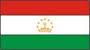 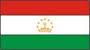 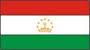 ПРАВИТЕЛЬСТВО РЕСПУБЛИКИ ТАДЖИКИТАН
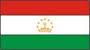 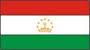 ПРАВИТЕЛЬСТВО РЕСПУБЛИКИ ТАДЖИКИТАН
«Национальный стратегический план  по   защиты населения от туберкулеза в Республике Таджикистан
 на 2015-2020 гг.»

Утвержденный со стороны национального координационного комитета  РЕСПУБЛИКИ ТАДЖИКИСТАН 
№27 от 18 июля  2014 года
«Барномаи миллии ҳимояи аҳоли аз бемории сил дар Ҷумхурии Тоҷикистон барои солҳои
 2021-2025»

ҚАРОРИ ҲУКУМАТИ ҶУМХУРИИ 
ТОҶИКИСТОН 
аз 27.02 2021 № 49
ПРОГРАММА
БОРЬБЫ С ТУБЕРКУЛЕЗОМ 
В РЕСПУБЛИКЕ ТАДЖИКИСТАН

на 1998 – 2002 гг

ПОСТАНОВЛЕНИЕ ПРАВИТЕЛЬСТВА РЕСПУБЛИКЕ ТАДЖИКИСТАН 
от 30.12.1998 г. № 545
«Барномаи миллии химояи ахоли аз бемории сил дар Чумхурии Точикистон барои солхои 2010-2015»

КАРОРИ ХУКУМАТИ ЧУМХУРИИ 
ТОЧИКИСТОН 
            аз 30. 12.с.2009 №694
ПРОГРАММА
БОРЬБЫ С ТУБЕРКУЛЕЗОМ 
В РЕСПУБЛИКЕ ТАДЖИКИСТАН

на 2003 – 2010 гг.  

ПОСТАНОВЛЕНИЕ ПРАВИТЕЛЬСТВА РЕСПУБЛИКЕ ТАДЖИКИСТАН 
от 31.12 2002 № 524
ш. Душанбе 2009
г. Душанбе 2015г
ш. Душанбе 2021
г. Душанбе 1997 г.
г. Душанбе 2003 г.
[Speaker Notes: На данном слайде Вы можете видеть основные директивные документы по борьбе с туберкулезом, это Закон РТ, Национальные программы , Национальный стратегический план «О защите населения от туберкулеза», которые подтверждают высокую Политическую приверженность страны в борьбе с туберкулезом.]
Мақсади Барнома
Барномаи миллии њимояи ањолї аз бемории сил дар Љумњурии Тољикистон барои солњои 2021-2025  -  бо маќсади кам кардани сатҳи бемории сил ва таъсири он ба рушди умумии иҷтимоӣ ва иқтисодии кишвар ба роҳи таъмини дастрасии умумӣ ба ташхису табобати саривақтию босифати ҳама намудҳои бемории сил, аз ҷумла сили ниҳонӣ, ки имконияти паст кардани сатҳи беморшавӣ ва фавт, инчунин пешгирӣ намудани инкишофи минбаъдаи устуворӣ ба доруҳоро медиҳад, таҳия карда шудааст.
Самтхои афзалиятноки «Барномаи милли ҳимояи ахоли аз бемории сил дар Ҷумхурии Тоҷикистон барои солҳои 2021-2025»
1) Таъмин намудани дастрасии омма ба ташхиси саривақтӣ ва босифати ҳамаи намудҳои  бемории сил бо аҳамияти махсус ба санҷиши тамосҳо ва аҳолии хатари баланди осебпазиридошта;
2) Таъмин намудани дастрасии умум ба табобати босифат ва муосири ҳамаи намудҳои  бемории сил бо дастгирии мувофиқи беморон ба воситаи усулҳои ба бемор нигаронидашуда;
3) Роҳандозии чораҳои муътамаъ ва самараноки пешгирии  бемории сил байни мубталоёни бемории сил ва тамоми аҳоли, инчунин таъсиррасонӣ ба кам шудани сироятёбӣ аз  бемории сил дар кишвар;
4) Ташкили низом ва фароҳам овардани шароити мусоид барои амалигардонии барномаи самараноки мубориза бо  бемории сил.
5) Мунтазам гузаронидани баходихии тадбики «Барномаи милли ҳимояи аҳоли аз бемории сил дар Ҷумхурии Тоҷикистон барои солҳои 2021-2025».
[Speaker Notes: В Республике Таджикистан в 1997 году была принята первая Национальная программа по профилактике и борьбе с ВИЧ/СПИД. В текущем году Правительством страны утверждена очередная седьмая Национальная программа по противодействию эпидемии ВИЧ/СПИДа в Республике Таджикистан на период 2021-2025 годы/
В новой программе учтены все насущные потребности страны в сфере противодействия ВИЧ-инфекции, а также соответствующие положения, содержащиеся в документах ООН – Повестке дня в области устойчивого развития на период до 2030 года и Политической декларации по ВИЧ и СПИД 2016 года.
В процессе реализации программы предполагается обеспечить ускорение, направленное на сдерживание эпидемии ВИЧ в РТ, снижение смертности в связи со СПИД, достижение универсального доступа к высокому качеству услуг профилактики, лечения и ухода в области ВИЧ для каждого человека, улучшение здоровья и повышение качества жизни всего населения страны.
Основные цели новой программы страны согласуются с новыми международными глобальными целями 95-95-95 на 2025 год, предлагаемыми Объединённой программой ООН по ВИЧ и СПИД (ЮНЭЙДС) в новой Глобальной стратегии по СПИДу на 2021–2026 годы «Ликвидировать неравенство, покончить со СПИДом».]
Нишондодхои асосии  «Барномаи милли ҳимояи аҳоли аз бемории сил дар Ҷумхурии Тоҷикистон дар солҳои 2021-2025»
1) сатҳи фавт аз бемории сил дар муқоиса бо соли 2020 ҳадди ақал 35 фоиз коҳиш меёбад (ё ин ки тибқи маълумоти Созмони умумиҷаҳонии тандурусти дар муқоиса бо соли 2015  75 фоиз кам карда мешавад);
2) сатҳи беморшавӣ бо бемории сил ҳадди ақал 30 фоиз кам карда мешавад (ё ин ки тибқи маълумоти Созмони умумиҷаҳонии тандурусти дар муқоиса бо соли 2015  50 фоиз паст мешавад); 
3) фоизи бемории сили ба дорувори устувор байни ҳолатҳои нав пасттар аз 10 фоиз ва байни ҳолатҳои беморшавии такрори камтар аз 35 фоиз мешавад;
4) дастрасии умум ба ташхис ва табобати ҳама намудҳои бемории сил, аз ҷумла бемории сили ба дорувори устувор таъмин мешавад, яъне:
ҳадди ақал 85 фоизи ҳолатҳои бемории сили навдарёфтшудаи олудаи балғамаш мусби муайян мегарданд; 
ҳадди ақал 90 фоизи ҳолатҳои бемории сили навдарёфтшудаи олудаи балғамаш мусби, ки табобатро оғоз кардаанд, онро ба итмом мерасонанд;
ҳадди ақал 90 фоизи ҳолатҳои пешбинишудаи бемории сили ба дорувори устувор аз ташхис мегузаранд; 
ҳадди ақал 75 фоиз аз ҳамаи ҳолатҳои муаянгардидаи  бемории сили ба дорувори устувор бомуваффақият муолиҷа мешаванд.
[Speaker Notes: В Республике Таджикистан в 1997 году была принята первая Национальная программа по профилактике и борьбе с ВИЧ/СПИД. В текущем году Правительством страны утверждена очередная седьмая Национальная программа по противодействию эпидемии ВИЧ/СПИДа в Республике Таджикистан на период 2021-2025 годы/
В новой программе учтены все насущные потребности страны в сфере противодействия ВИЧ-инфекции, а также соответствующие положения, содержащиеся в документах ООН – Повестке дня в области устойчивого развития на период до 2030 года и Политической декларации по ВИЧ и СПИД 2016 года.
В процессе реализации программы предполагается обеспечить ускорение, направленное на сдерживание эпидемии ВИЧ в РТ, снижение смертности в связи со СПИД, достижение универсального доступа к высокому качеству услуг профилактики, лечения и ухода в области ВИЧ для каждого человека, улучшение здоровья и повышение качества жизни всего населения страны.
Основные цели новой программы страны согласуются с новыми международными глобальными целями 95-95-95 на 2025 год, предлагаемыми Объединённой программой ООН по ВИЧ и СПИД (ЮНЭЙДС) в новой Глобальной стратегии по СПИДу на 2021–2026 годы «Ликвидировать неравенство, покончить со СПИДом».]
Оиди раванди Барномаи миллии ҳимояи аҳолӣ аз бемории сил дар 4 моҳи соли 2024
Иљрои тадбирњо ва ба даст овардани нишондињандањо ба таври доимї тањлил гардида, дар чорабинињои сатњҳои гуногун, аз љумла дар сатҳи Кумитаи миллии ҳамоҳангсозӣ, мушоварањои солонаи Вазорати тандурустї ва њифзи иљтимоии ањолии Љумњурии Тољикистон мавриди муњокима ќарор мегиранд.
[Speaker Notes: В Республике Таджикистан в 1997 году была принята первая Национальная программа по профилактике и борьбе с ВИЧ/СПИД. В текущем году Правительством страны утверждена очередная седьмая Национальная программа по противодействию эпидемии ВИЧ/СПИДа в Республике Таджикистан на период 2021-2025 годы/
В новой программе учтены все насущные потребности страны в сфере противодействия ВИЧ-инфекции, а также соответствующие положения, содержащиеся в документах ООН – Повестке дня в области устойчивого развития на период до 2030 года и Политической декларации по ВИЧ и СПИД 2016 года.
В процессе реализации программы предполагается обеспечить ускорение, направленное на сдерживание эпидемии ВИЧ в РТ, снижение смертности в связи со СПИД, достижение универсального доступа к высокому качеству услуг профилактики, лечения и ухода в области ВИЧ для каждого человека, улучшение здоровья и повышение качества жизни всего населения страны.
Основные цели новой программы страны согласуются с новыми международными глобальными целями 95-95-95 на 2025 год, предлагаемыми Объединённой программой ООН по ВИЧ и СПИД (ЮНЭЙДС) в новой Глобальной стратегии по СПИДу на 2021–2026 годы «Ликвидировать неравенство, покончить со СПИДом».]
Нишондоди беморшави аз сил дар Ҷумҳурии Тоҷикистон 2014-2023 сол
Нишондоди Фавт аз бемории сил дар Ҷумҳурии Тоҷикистон 2014-2023 сол
Нишондоди беморшави аз сил дар сатҳи минтақаҳои ҷумҳурӣ 2014-2023 сол
Нишондоди баланди беморшави аз сил дар сатҳи минтақаҳои ҷумҳурӣ  дар ВМКБ ва вилояти Хатлон ба қайд гирифта шудааст.
Фаъолияти дастгоҳҳои муосири дарёфти бемории сил GeneXpert солҳои 2022-2023
Дар муқоиса давоми соли 2023 ба андозаи  6409 ё 10,1%  зиёд таҳлил  бо усули GeneXpert гузаронида шудааст, ки дар натиҷа дарёфти бемории сил 35,6% беҳтар гардидааст.
Нишондоди дарёфти беморони бори аввал ва такрории сил 2021-2023 сол
Давоми соли 2023 нисбати соли 2022 нишондоди дарёфти беморони сили бори аввалдарёфтшуда  дар ҷумҳурӣ ба андозаи 3% беҳтар гардидааст. Солҳои охир нишондоди Хуруҷи бемории сил коҳиш ёфта истодааст.
Нишондоди дарёфти беморони сили шуш бо хориҷкунии МБС+ 2021-2023 сол
Давоми соли 2023 нишондоди дарёфти беморони сили шуш бо хориҷкунии МБС+ дар байни беморони бории аввал дарёфтгардида 45,1% ташкил додааст.
Нишондоди дарёфти беморони шакли Устувори сил 2018-2023 сол
Дарёфти бемории шакли Устувори сил  дар муқоисаи соли 2018  ба андозаи 45,6% коҳиш ёфта аст, новобаста ба он, ки ҳамаи беморони сили дарёфтшуда аз санҷиш  бо усулҳои муосир гузаронида мешаванд
Нишондоди дарёфти бемории СИЛ/ВНМО 2018-2023 сол
Дар ҷумҳури  то 99,5% беморони сили ба қайд гирифташуда аз санҷиши тести ВНМО гузаронида мешаванд. Давоми соли 2023  нишондоди СИЛ\ВНМО ба 3,0 аз ҳисоби умумии беморони сили ба қайдгирифташуда ташкил додааст.
Дарёфти бемории сил аз ҳисоби муҳоҷирони меҳнатӣ 2021-2023 сол
Нишондоди дарёфти бемории сил дар байни муҳоҷирони меҳнатӣ дар сатҳи баланд боқӣ мемонад ва соли 2023 ин нишондод 20,4%-ро  аз ҳисоби беморони бори аввал дарёфтшуда ташкил додааст
Дарёфти бемории сил аз ҳисоби алоқамандон 2021-2023 сол
Бо беҳтар шудани дастраси ба муоина нишондоди дарёфти бемории сил дар байни алоқамандон дар сатҳи шаҳру ноҳияҳои ҷумҳурӣ пешравиҳо дида мешавад, аз ҷумла дар сатҳи ҷумҳури ин нишондод 16,1% ташкил додааст.
Натиҷаи табобати беморони шакли Устувори сил 2018-2021 сол
Самаранокии табобати беморони шакли Устувори сил дар 2023 сол  83,8% ташкил додааст, ки нисбати соли 2018 ба андозаи 11,3% беҳтар шудааст. Аммо нишондоди фавт дар байни беморони шакли Устувори сил баланд боқӣ мемонад.
Табобати бемории шакли Устувори сил бо реҷаҳо   соли 2023
Давоми  2023  сол 30,1% беморони шакли Устувори сил бо реҷаҳои кутоҳмуддат ба табобат фаро гирифта шудаанд . Аз аввали соли 2024 дар ҷумҳури табобати беморони шакли Устувори сил бо реҷаи BPALM  ба роҳ монда шуд.
Натичахои асосии амалинамоии Барнома
Ҷумхурии Тоҷикистон ба қатори 18 мамлакатҳои афзалиятнокдошта оиди пурзур намудани фаъолият нисбати мубориза бар зидди бемории сил дохил мешавад:
Дар солхои охир сатҳи беморшави аз бемории сил коҳиш ёфтааст аз 60,6 то 40,2 ба 100 ҳазор аҳолӣ 
Дар солхои охир сатҳи фавт аз бемории сил коҳиш ёфтааст аз 3,7 то 1,3 ба 100 ҳазор аҳолӣ 
Бо фаъолият вориднамоии усулхои муосири ташхисии бемории сил, аз чумла истифодаи тестҳои фаври ба монанди Джен-Эксперт ултра, Джен-Эксперт бо истифода аз картридҷҳои ШМС;
Ҳамасола аз ҳисоби ҳукумат зиёд шудани маблағгузори барои хариди маводҳои ташхиси ва доруҳои зиддисилии қатори якум;
Натичахои асосии амалинамоии Барнома (2)
Аз соли 2021 харидории доруҳои қатори дуюм барои табобати беморони сили моно ва полирезистенти аз ҳисоби маблағҳои буҷети оғоз гардид;
Дастурамал оиди ташхис ва табобати сили ниҳони тасдик карда шуда, доруҳо барои табобати ин сироятёфтагон аз хисоби маблағхои буҷети харидори карда шуд.  
Зиёдшавии микдори муоинашудагон дар байни ҳамсухбатон бо бемории сил ва гуруҳҳои хавф бо дастгирии техникии ташкилотҳои ғайридавлатӣ  ба назар мерасад;
Фисати баланди ба табобат фаро гирифта шудагон дар байни беморони сили ҳасос ва БСДУ дар соли ҷори ба қайд гирифта шуд, то– 98% дар байни беморони сили ҳасос ва дар байни БСДУ то- 97%;
Мушкилихо ва камбудихои чойдошта
Коҳиши зиёди дарёфти бемории сили ҳассос ва БСДУ, бинобар сабаби пандемияи КОВИД-19, ки барои расидан ба ҳадафхои пешгузоштаи Барнома мушкили эҷод менамояд;
Дар сатхи паст карор доштани муоина ва скрининг дар байни ҳамсухбатон ва гумонбарон ба бемории сил; 
Дар сатҳи паст доштани маълумотнокии аҳоли оиди бемории сил, алалхусус дар байни ҷавонон, занон дар сатҳи ноҳияҳо;
На ҳама марказҳои ҳимояи аҳолӣ аз бемории сил бо мутахассисони силшинос таъмин мебошанд;
Сатҳи баланди тамғанокии нисбати бемории сил дар баъзе шаҳру ноҳияҳо ба назар мерасад;
Норасогии маблағгузори барои хариди маводҳои ташхиси (маводхои биохимиявӣ), ки дар рафти табобат ба беморони сил зарур аст ба назар мерасад;
Норасогии маблагғузори барои хариди ғизои солим ва доруҳои қувватбахшанда хусусан дар сатҳи шаҳру ноҳияҳо.
Пешниходхо барои бо муввафакият амалигардонии Барнома
Сари вақт ва пурра иҷро кардани самтҳои фаъолият аз тарафи ҳама вазорату кумитаҳо, ҷамъиятхо ва ташкилотҳои байналмиллали, мувофики нақшаи тадбиқи Барномаи миллӣ;
Маблағгузории чорабиниҳо нисбати ташхис ва табобати ҳамсухбатони бемории сил, муҳоҷирони меҳнатӣ, ҳамчунин таъмини маводҳои иттилооти пеш ва баъд аз ворид гаштани муҳоҷирони меҳнатӣ;
Зиёд намудани чораҳои маърифатноки дар байни ҷавонон, занон, муҳоҷирони меҳнатӣ ва гуруҳҳои зери хавф қарор дошта нисбати нишонаҳо, пешгири, ташхис ва табобати бемории сил аз тарафи тамоми вазорату идораҳо ва мақомотҳои ҷумҳурӣ;
Зиёд намудани маблағгузори буҷети дар сатҳи шаҳру ноҳияҳо барои хариди маводҳои ташхиси (биохимиявӣ), таҳлилҳои умуми хун ва пешоб, доруҳои қувватбахшанда ва маводҳои хурокаи серғизо;
Таъминоти марказҳои ҳимояи аҳолии шаҳру ноҳияҳо бо мутахассисони силшинос
Ташкил намудани анбори маркази барои нигоҳдории маводҳои дорувори ва ташхиси дар сатҳи вилоят;
Ташшакур барои  таваҷҷуҳ
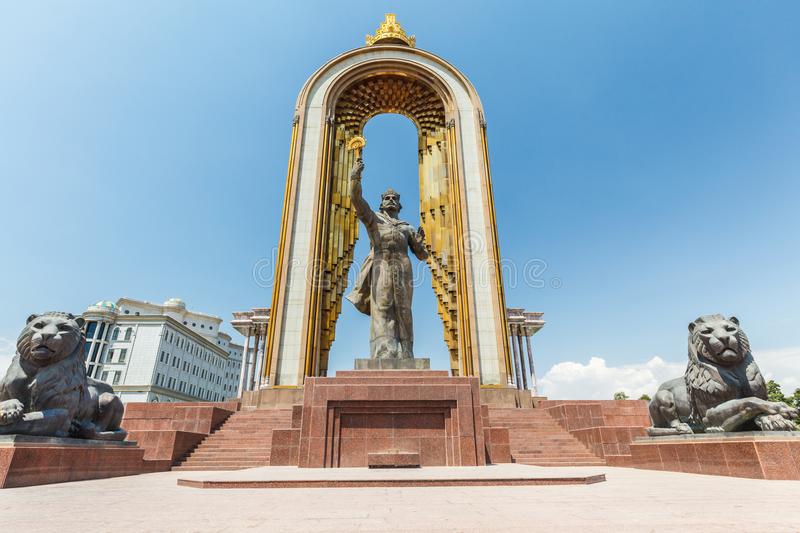